VIII Международный научный форум 
ИНТЕГРАТИВНЫЕ ПОДХОДЫ В ПРОФИЛАКТИКЕ ЗАВИСИМОСТЕЙ И СОЦИАЛЬНО ОПАСНОГО ПОВЕДЕНИЯ В МОЛОДЁЖНОЙ СРЕДЕ
Современные методы профилактики социально-опасного поведения в молодежной среде: метод кейсов
Киселёв Владимир Дмитриевич, доктор делового администрирования, преподаватель РАНХиГС  (ВШКУ и ИГСУ), член Координационного совета негосударственной сферы безопасности РФ
Стойкова Жанета, доктор наук, профессор, Тракийский университет, Педагогический факультет, Болгария, Стара Загора
24-25 ноября 2022, ЮФУ, г.Ростов-на-Дону
[Speaker Notes: Теория частного случая. Речь идёт о методологическом подходе:  ингредиентные измерительные шкалы, методики и методы.
Подход используется:
В рамках (в темах) читаемых дисциплин, В качестве экзаменационного задания,
В качестве практической части в выпускных квалификационных работ,
Как методология проведения заказных и инициативных исследовательских работ,
В качестве инструмента оценки, подготовки и отбора персонала и управленческих команд]
Континуум ресурсов, метрики для оценки ситуации
2
[Speaker Notes: Хочу представить одну из базовых номинальных шкал. Она позволяет корректно описывать любую проблемную ситуацию, связанную с человеческой деятельностью.Она позволяет описывать проблематику ситуации и ключевую проблему в единой терминологии.
Все ингредиентные шкалы, методики и методы Кейкис-подхода можно оцифровать и превратить в машинные коды.]
Уклонение
A
Базовые стили поведения (по Томасу-Килменну)
А, B, C, D, ABCD  –  базовые стили (стратегии) поведения
Компромисс
ABCD
Соперничество
B
Сотрудничество
D
Растворение
C
Уклонение
A
Соперничество
B
Компромисс
ABCD
Растворение
C
Сотрудничество
D
3
Множество отдельных стратегий
Непрерывное динамическое пространство стратегий
[Speaker Notes: Переход от множества отдельных стратегий к их непрерывному пространству.
Позволяет отслеживать динамику (траектории) изменения применяемых стратегий.
Методика «визуализация проблемной ситуации, заявленной клиентом».]
A
Пятнадцать эталонных стратегий поведения
А, B, C, D, ABCD  –  базовые стили поведения (по Томасу-Килменну), 
AB, AC, AD, BC, BD, CD, ABC, ABD, ACD, CBD – дополнительные (смешанные) стили
ABCD
B
AB
C
D
AС
AD
AC
A
B
A+B
AB
ABD
ABC
ACD
ABD
ABC
ABCD
AD
CB
ACD
BCD
CB
BD
D
C
BCD
CD
CD
BD
Непрерывное динамическое ространство стратегий
Множество отдельных стратегий
[Speaker Notes: Инструмент позволяет более тонко рефлексировать и корректно описывать динамику изменения стратегий поведения акторов.Анализировать, синтезировать, сравнивать и обобщать эти динамики. Обнаруживать специфику стратегий и абстрагировать.
Можно положить в программный код.]
Матрица ресурсов в начале и в конце образовательного и воспитательного процессов (пример)
5
[Speaker Notes: Матрица позволяет четко (в терминах ресурсы) сформулировать и переформулировать запрос клиента о сути его затруднений. 
Матрица подсказывает консультанту и клиенту виды возможных и допустимых конвертаций ресурсов, которые помогут нормализовать (разрешить) клиенту проблемную для него ситуацию.
Норма в понимании клиента, консультанта и/или референтных групп.
У меня отработана вполне тризовская методика переформулирования заявленной к рассмотрению проблематики.
Можно положить в программный код.]
Концептуальная модель образовательной и воспитательной сред
Учебное заведение
Внешние наблюдатели
Государственные и неправительственные структуры
Учителя-педагоги, Профессорско-преподавательский состав
Однокашники,школьники и студенты(курс или класс обучаемого)
Референтные
Вне учебного заведения
Референтные
Директор, Ректор, Декан, администрация и обслуживающий персонал
Семья
Обучаемый подросток (юноша или молодой человек)
Полная
Референтные
модели поведения (подражания) для обучаемого подростка (юноши или молодого человека)
Референтные
Неполная
Дополнительная учебная деятельность и Самообразование
Расширенная
Специалисты: психологи, логопеды, волонтёры, социологи, политологи, …
Референтные
Приёмная
Внешние наблюдатели
Конструктивные (напр., профессиональное педагогическое сообщество, социологи, религиозные, политические и волонтёрские движения, другие)
Деструктивные (напр., АУЕ и многие другие)
Референтные
Взрослые, вне родительской семьи (напр., соседи, живущие или работающие поблизости люди)
Референтные
Молодёж вне родительской семьи
6
[Speaker Notes: В качестве примера визуализации хочу представить КМ
Оцените, как говорит молодёж, «Наматрёшенность» Обучаемого подростка (юноши или молодого человека)]
Пример. Фрагмент визуализации кейкиса «Сможет ли государственный аппарат преодолеть кризис в молодежной политике?»
Источник: Нечипоренко В.С.  Сможет ли государственный аппарат преодолеть кризис в молодежной политике? [Электронный ресурс] // Вестник Московской международной высшей школы бизнеса (МИРБИС). – 2017. №3(11). С. 59- 67. – Библиогр.: с. 66 (10 назв.). – URL: http://cs.journal-mirbis.ru/-/W5dz6-JzE9yBpHNSurdjeA/sv/document/f9/77/08/521295/182/59- 67.pdf?1508940113(доступ свободный). Загл. с экрана. Яз. рус., англ.
7
Администрация Президента РФ
Внешняя среда (для Кислова А.В.)
Внешняя среда (для Кислова А.В.)
Формальные властные структуры (исполнительные, законодательные, судебные и информационные)
Правительство РФ
МВД
Министерство образования и науки РФ (2017 год)
Управление «К»
Полиция (городская)
Кислов А.В., министр(Внутренняя среда)
СМИ официозные
Производственные инфраструктуры (в широком смысле)
Образовательные инфраструктуры
Районные суды
Учителя и ППС, администрации учебных заведений
Школьники и студенты
Граждане
Внешние деструктивные силы
Родители школьников и студентов
Пожилой обыватель у телевизора
Инфраструктуры бизнеса и предпринимательства
Научные, культурные и религиозные инфраструктуры
Научные инфраструктуры
СМИ неофициозные
Организации, разрабатывающие концепции учебников
Социальные сети
Неформальные властные структуры (конструктивные и деструктивные)
Социальные психологи, политологи
Несистемная оппозиция
Рис. 1. Фрагмент фрактальной структуры социума. Инфраструктуры, обеспечивающие жизнедеятельность членов социума.
Внешние деструктивные силы
Рис.2.Концептуальная модель ситуации для Кислова А.В., министра.
8
Синими кружочками обозначены основные участники заявленной проблемной ситуации и жёлтыми линиями - их взаимные связи.
[Speaker Notes: Автор: Нечипоренко Виктор Степанович, доктор исторических наук, профессор кафедры государственного управления и национальной безопасности 
Института права и национальной безопасности РАНХиГС, г.Москва
Конкретная проблемная ситуация.
26 марта 2017 г. внешние силы призвали молодежь принять участие в несанкционированном митинге под лозунгом борьбы с коррупцией в РФ.
Часть молодежи (школьники и студенты) вышла на эти митинги. 
Было очень заметно, что протестующие молодые люди практически не разбираются в коррупции и проблемах борьбы с ней и существенно отличались, 
по наблюдениям специалистов, от молодежи, которая была в 2012 г. на протестном выступлении на «Болотной площади». 
Отличие - в большей агрессивности и непредсказуемости поведения молодых людей.
Митинговали школьники и студенты, как утверждают либеральные СМИ, более чем в сотне городов страны. 
Вели они себя агрессивно, в ряде случаев зафиксированы нападения на полицейских.
Предложенная для обсуждения ситуация отражает российскую практику отношений между государством и образовательной школой и вузами, между государственными органами по поводу молодежной политики. 
Образы организаций и персонажей – собирательные. 
Данный кейкис – учебно-исследовательский материал. 
Автором предложено несколько вариантов решения проблемы, возникшей при
разработке концепций учебников по русскому языку и литературе, обществознанию и истории. 
Показано, что эти концепции должны быть направлены на усиление политического и правового воспитания школьной молодежи. 
Кейкис использован в качестве активной формы обучения в курсах: «Актуальные проблемы государственного и муниципального управления», «Теория и механизмы государственного управления».
Ключевые слова: молодежная политика, несанкционированные митинги, противоправное поведение, несистемная оппозиция, политическое воспитание, правовое воспитание, фрактальная структура социума.

Кейкис решается от лица актора ситуации: Кислова Алексея Владимировича. 55 лет, беспартийный, ранее - начальник департамента Министерства образования и науки РФ. 
В недавнем прошлом директор московского государственного бюджетного образовательного учреждения № ***. 
Закончил с отличием МГПИ и РАНХиГС, имеет степень кандидата педагогических наук и звание «Заслуженный учитель РФ», в школе преподавал обществознание и историю России.]
Городские собаки, кто они? 
Кейс Президентской академии. Исследовательский кейс-стади в формате кейкис
Правительство области
Областная  дума
Губернатор области
Руководитель
ВНЕШНЯЯ СРЕДА (для ролей 1, 2, 3)
ВНУТРЕННЯЯ СРЕДА (три роли для трёх команд игроков).
Первая роль. Василий Головатов (30 лет), глава муниципального образования, на территории которого находится Академгородок одного из федеральных ВУЗов. Избран в прошлом году. Василий окончил местный аграрный ВУЗ, поступил в аспирантуру, обратил на себя внимание руководства ВУЗа и при его активной поддержке был избран главой муниципального образования. 
Вторая роль. Маша Степанова (18 лет) поступила в прошлом году на экономический факультет и проживает в общежитии. В детстве её искусала бездомная собака, у девушки развился посттавматический стрессовый синдром (ПТСР). С тех пор Мария боится на улице оказываться рядом с любыми собаками.
Третья роль. Дружинин, руководитель некоммерческой зоозащитной организации «Добрые руки».
Василий Головатов, глава муниципального образования
ВНУТРЕННЯЯ СРЕДА (1 роль)
ГБУ «Горветстанция»
МУП «Ивановское ЖКХ», находится в стадии ликвидации
Ликвидационная комиссия
Кошкин, директор
Валентина Развалова, председатель
Местные жители
ВУЗ аграрного профиля
Местные жители, любят и жалеют собак
Ректор ВУЗа
Университетская Ветклиника
Елена Щедрая, пенсионерка, в прошлом работник торговли
Ветеринарный факультет
Василиса Старкова, пенсионерка, биолог, в прошлом преподаватель ВУЗАа
Декан факультета
Жители общежития ВУЗа
Местные жители, которые держат домашних питомцев, но пострадали от бездомных животных
Анисин, участковый, сотрудник МВД
Преподаватели, которые проводят практические занятия со студентами
Студенческий Совет
Источник:  Еремин А. В., Киселев В. Д. Проблема бездомных собак: собаки сыты, а люди целы [Электронный ресурс] // Вестник Московской международной высшей школы бизнеса (МИРБИС). – 2017. №3(11). С. 35-47.https://cs.journal-mirbis.ru/-/6RlYIn1inVn0ZPRJomfMmA/sv/document/19/18/8f/521295/210/3_2017_VM.pdf?1509712632
Молодые мстители: стрелки и отравители собак
Местные жители, опасающиеся собак
9
Студенты
Маша Степанова, 18 лет, ВНУТР.СРЕДА (2 роль)
Дети
Дети, в том числе пострадавшие от бродячих собак
Бездомные собаки под опекой 
Елены Щедрой					Василисы Старковой
…
«Добрые руки», приют для бездомных животных, организован АНО
Жители и организации муниципального образования, жертвующие и осуществляющие добровольные сборы для приюта «Добрые руки»
Дружинин, руководитель некоммерческой зоозащитной организации «Добрые руки», ВНУТР.СРЕДА (3 роль)
[Speaker Notes: В 2022 году в рамках проекта «Молодежная политика» программы стратегического академического лидерства «Приоритет 2030» на базе Института государственной службы и управления Российской академии народного хозяйства и государственной службы при Президенте РФ]
Применение метода Кейкис в консультировании
10
Что такое кейкис-консультирование и как можно его использовать в профилактике социально-опасного поведения в молодёжной среде?
11
Любая заявленная проблема, в том числе и профилактика социально-опасного поведения в молодежной среде может быть описана в терминах ресурсов, о которых ранее говорил проф. Киселёв
12
Задачи кейкис-консультирования
Пример. Казус «Хакерът»
1-я задача: описание случая,
2-я задача: понимание ценностей клиента.
Консултант
Група Хакери (по съседство)
Семейство, родителите на юношата Н.
Майка
Баща
Юноша Н.
…
…
Единствено дете в семейството
…
Интересува от компютрии и от нови информационни технологии
Проблемно екстернално поведение
Училище (Н.)
Криминални наклоности
…
Агресивно поведение
Извънкласна дейност (Н.)
…
Манипулатор
…
13
Технология кейкис-консультирования
Первый шаг: Анализ стиля поведения клиента;
Второй шаг:  Обсуждение с клиентом более эффективной стратегии поведения;
Третий шаг: Анализ результатов нового поведения клиента.
14
Определение КЛЮЧЕВОЙ проблемы в конкретном случае
Определение ключевой проблемы в консультировании - одна из самых сложных задач. 
У клиента очень часто есть проблемы, которые реальны, но не являются ключевыми, а только происходят из ключевой. 
Формулировка ключевых проблем – результат аналитической работы консультанта.
15
Следующий шаг в аналитической деятельности консультанта заключается в том, чтобы он указал связь ключевой проблемы со всеми остальными проблемами клиента
16
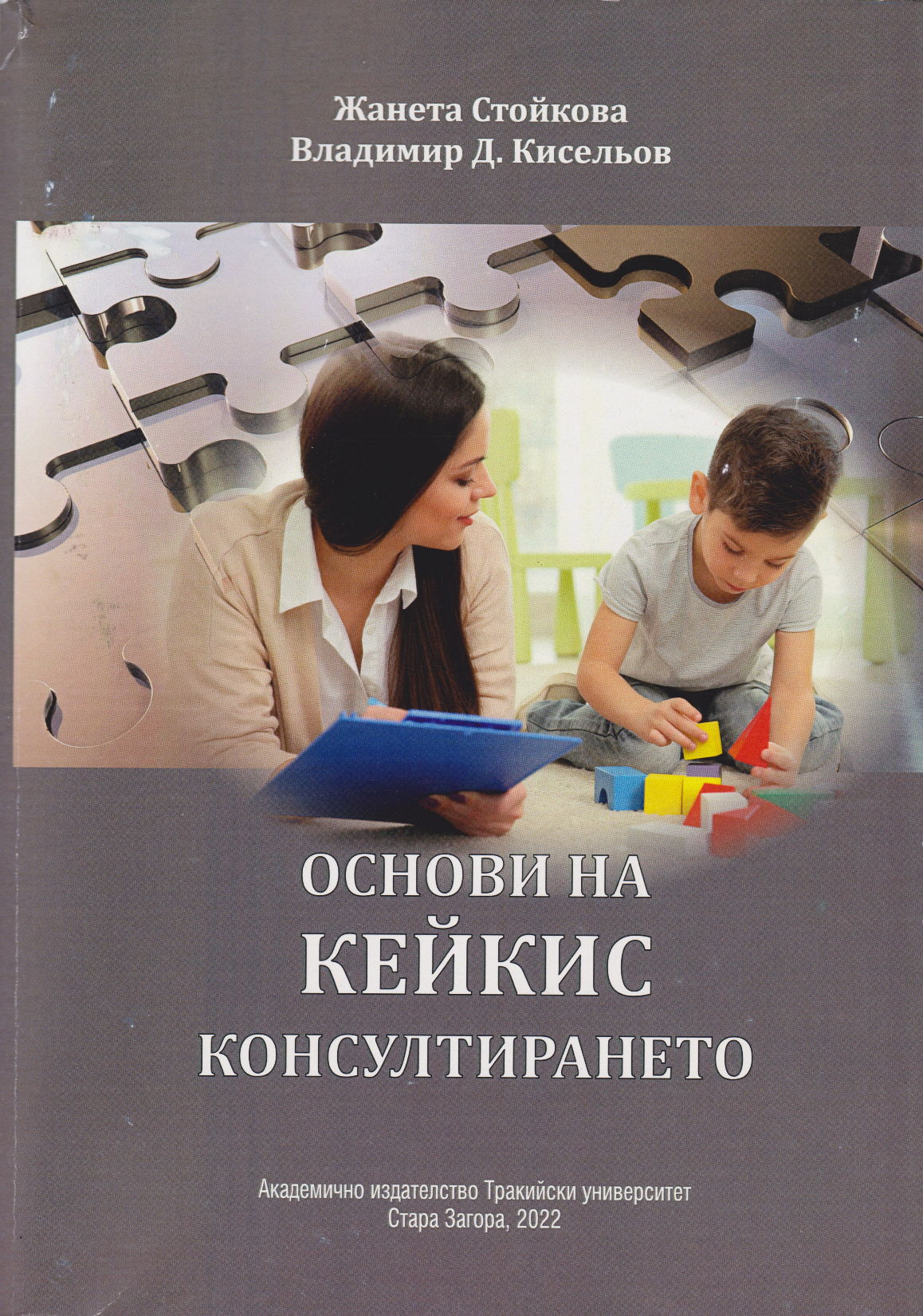 Учебник, помимо методики включает в себя множество описаний и решений кейсов (кейкисов) из педагогической практики
17
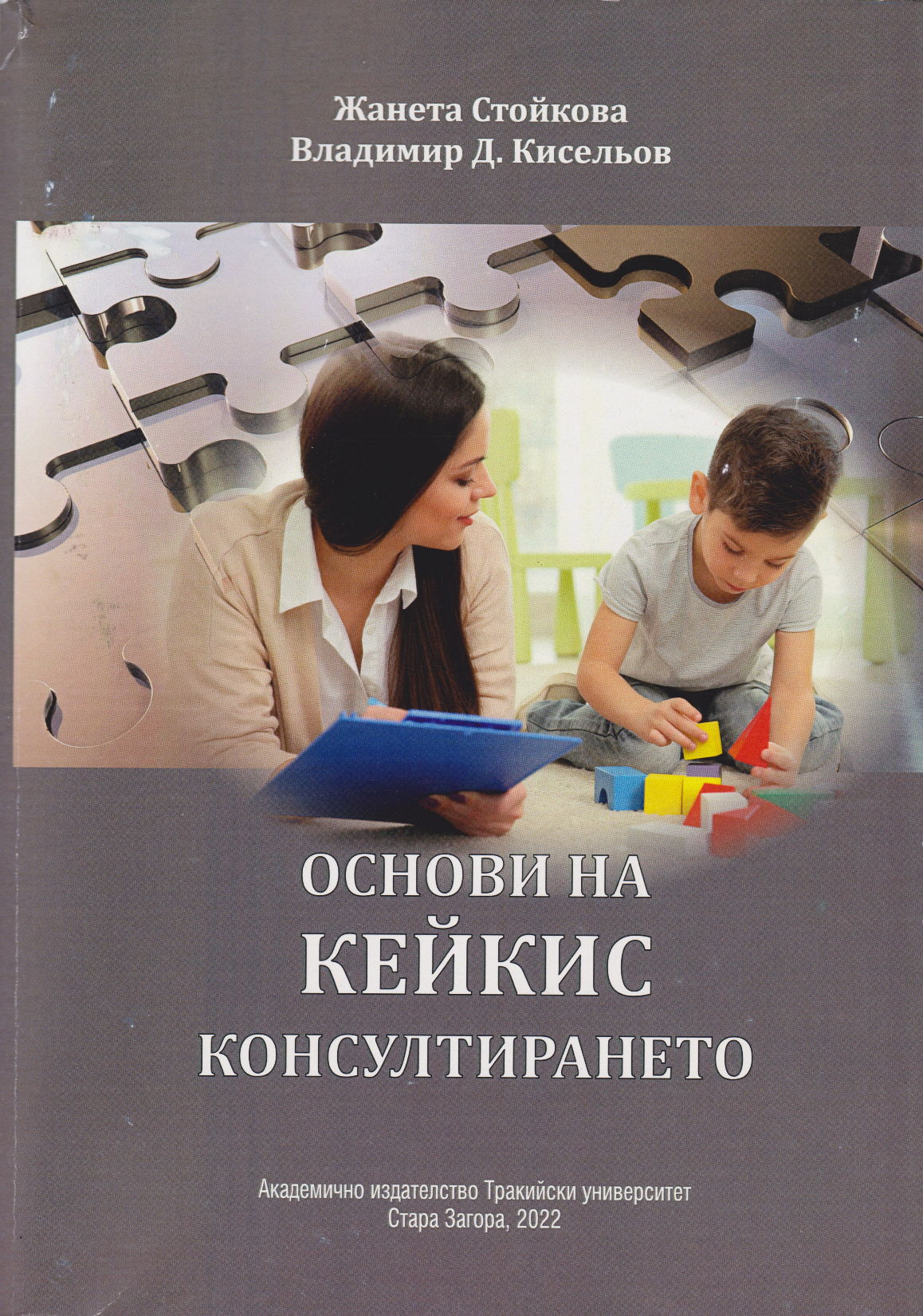 Уважаемые коллеги!Благодарим Вас за внимание!
Ссылка на другие книги и публикации по теме консультирования(на русском и болгарском языках):
Киселев, Владимир Дмитриевич. (2018). Как написать авторский проектный социально-экономический кейс в формате Кейкис. Методика и сборник деловых игр. Москва: КТК «Галактика», 320 стр. http://doi.org/10.5281/zenodo.4009065    
Киселев, Владимир Дмитриевич. (2020). Методика на формулиране и решаване на случаи в подхода кейкис (Теория на частния случай), «Литера принт», 320 стр. http://doi.org/10.5281/zenodo.4009473 
Киселев, Владимир Дмитриевич & Ерёмин, Алексей Викторович. (2017). «Проблема бездомных собак»: собаки – сыты, а люди - целы. Вестник МИРБИС, 3(11), 35–47. http://doi.org/10.5281/zenodo.4007949 
29–30 октября  2022 года в Президентской академии состоялся финал Всероссийского кейс-чемпионата по государственному и муниципальному управлению (ГМУ).     https://igsu.ranepa.ru/news/p189024/  
  E-mail:      kiselev-vd@ranepa.ru       js.dobreva@gmail.com
18